Sistem jaringan Listrik dan penangkal petir pada bangunan
Pertemuan ke 13
Jaringan Listrik pada bangunan tinggi
1
Sistem Instalasi Listrik
Sistem instalasi listrik adalah suatu proses penyaluran daya listrik yang dibangkitkan dari sumber tenaga listrik ke alat-alat listrik atau beban yang disesuaikan dengan ketentuan yang telah ditetapkan dalam peraturan dan standar listrik yang ada
Sistem listrik bangunan merupakan sistem yang digunakan untuk mengalirkan listrik ke seluruh bagian bangunan. Sistem ini terdiri dari beberapa komponen, yaitu :
 sumber daya Listrik
 kabel
Sakelar
stop kontak
Sistem kelistrikan bangunan harus dirancang dan diinstal dengan benar agar dapat berfungsi dengan baik dan aman.
Jalur Distribusi Listrik kedalam Bangunan
2
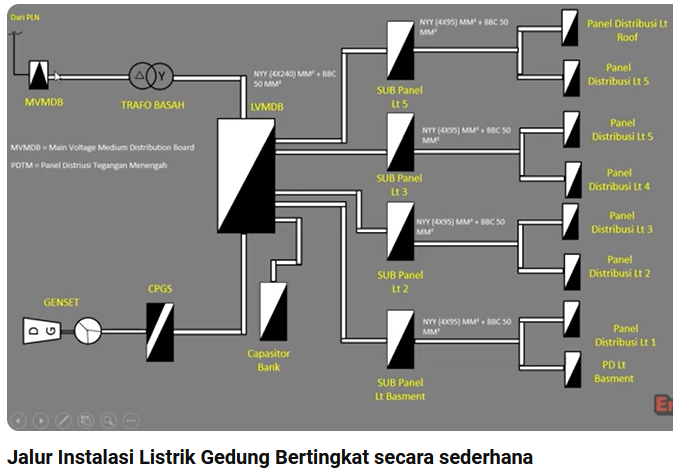 Sistem Distribusi Listrik
3
Sistem distribusi arus listrik harus dirancang dengan cermat untuk memastikan pasokan listrik yang stabil dan aman untuk pengguna. Kualitas listrik harus dijaga dengan menjaga tegangan yang stabil dan tanpa gangguan, serta melindungi dari risiko hubungan pendek atau korsleting yang dapat mengakibatkan kebakaran atau kecelakaan.
Listrik dari PLN masuk melalui gardu
Jenis-jenis Sistem Kelistrikan Bangunan
4
Sistem Kelistrikan Tunggal
Sistem ini adalah yang paling umum digunakan pada bangunan kecil atau hunian. Sistem kelistrikan tunggal terdiri dari satu sumber daya listrik yang terhubung ke seluruh bagian bangunan.

Sistem Kelistrikan Tiga Fasa
Sistem ini digunakan pada bangunan besar seperti gedung perkantoran atau pabrik. Sistem kelistrikan tiga fasa terdiri dari tiga sumber daya listrik yang terhubung secara paralel, yang memungkinkan aliran listrik yang lebih stabil dan efisien.
Sistem Kelistrikan Darurat
Sistem ini digunakan sebagai cadangan jika terjadi pemadaman listrik. Sistem kelistrikan darurat menggunakan baterai dan generator untuk menyediakan daya listrik saat terjadi pemadaman.
5
Sistem Kelistrikan Uninterruptible Power Supply (UPS)
Sistem ini digunakan untuk melindungi peralatan yang sangat sensitif terhadap pemadaman listrik atau gangguan listrik lainnya. Sistem UPS menggunakan baterai untuk menyediakan daya listrik sementara saat terjadi pemadaman listrik.

Sistem Kelistrikan Terdistribusi
Sistem ini digunakan pada bangunan besar dengan banyak bagian atau ruangan yang memerlukan daya listrik. Sistem kelistrikan terdistribusi memiliki beberapa panel listrik yang masing-masing terhubung dengan beberapa bagian atau ruangan dalam bangunan.
Komponen-komponen Utama Sistem Kelistrikan Bangunan
6
Panel Listrik
Panel listrik adalah pusat pengendalian arus listrik yang membagi arus 	listrik ke beberapa sirkuit atau subpanel di dalam bangunan. Panel listrik 	biasanya terletak di ruangan khusus yang dikenal sebagai ruang panel.

Kabel Listrik
Kabel listrik digunakan untuk menghubungkan panel listrik dengan peralatan listrik di dalam bangunan. Kabel listrik terbuat dari tembaga atau aluminium dan dilapisi dengan bahan isolasi untuk melindungi pengguna dari kontak langsung dengan kawat listrik.

Saklar dan Stop Kontak
Saklar dan stop kontak digunakan untuk mengontrol arus listrik ke peralatan listrik seperti lampu, AC, dan peralatan rumah tangga lainnya. Saklar biasanya dipasang pada dinding atau dalam kotak listrik, sedangkan stop kontak terletak di dinding atau lantai.
7
Lampu
Lampu adalah peralatan listrik yang menghasilkan cahaya. Ada banyak jenis lampu yang digunakan dalam sistem kelistrikan bangunan, termasuk lampu pijar, lampu neon, lampu LED, dan lain-lain.

UPS
UPS (Uninterruptible Power Supply) adalah perangkat yang digunakan untuk memberikan pasokan listrik darurat ketika terjadi pemadaman listrik. UPS berfungsi dengan menyimpan daya di dalam baterai dan mengeluarkan daya saat terjadi pemadaman listrik.

Generator
Generator digunakan untuk menghasilkan daya listrik secara mandiri ketika pasokan listrik dari jaringan PLN tidak tersedia. Generator biasanya menggunakan bahan bakar seperti bensin, diesel atau gas untuk menghasilkan daya listrik.
Fungsi Sistem Kelistrikan Bangunan
8
Menyediakan pasokan listrik
Sistem kelistrikan bangunan memiliki fungsi utama untuk memasok sumber daya listrik. Dengan demikian maka perabotan rumah yang memerlukan listrik sebagai sumber energi bisa beroperasi.

Meningkatkan kenyamanan dan keamanan
Sistem kelistrikan juga membantu meningkatkan kenyamanan dan keamanan penghuni bangunan dengan menyediakan pencahayaan yang memadai, sistem pemanas dan pendingin udara, serta sistem keamanan dan alarm.

Menghemat energi
Sistem kelistrikan bangunan juga dapat membantu menghemat energi dengan menggunakan peralatan yang hemat energi dan sistem otomatisasi yang mengoptimalkan penggunaan energi.
9
Menjaga kualitas listrik
Sistem kelistrikan bangunan harus dirancang untuk menjaga kualitas listrik yang baik, termasuk tegangan yang stabil dan tanpa gangguan, frekuensi yang tepat, dan impedansi yang sesuai.

Menjaga keselamatan pengguna
Sistem kelistrikan bangunan harus dirancang dan dipasang dengan memperhatikan keselamatan pengguna. Sistem grounding yang tepat, pemilihan kabel dan pengaman yang sesuai, serta pemeliharaan dan inspeksi rutin dapat membantu mencegah kecelakaan dan kebakaran akibat arus listrik yang berlebihan atau hubungan pendek.
10
TERIMAKASIH